POWERPOINT
创意简约年终报告工作总结
Add up anything what you like or what you need 
Add up anything what you like 
与梦偕行寻找更好的自己
PPT营
01
02
03
04
工作概述
项目展示
经验分享
明年计划
CONTENTS
01
工作概述
点此添加您的标题
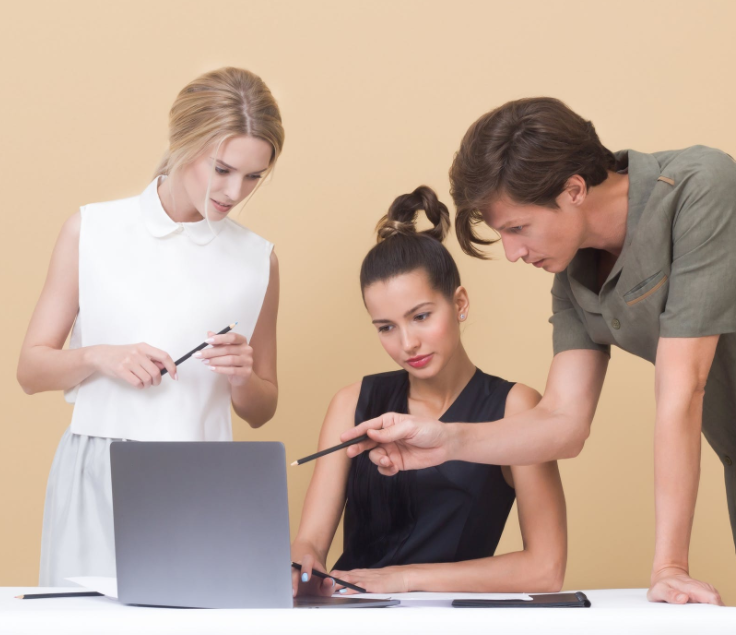 点击输入标题文字
最专业的演示，其实是看见最好的自己。欢迎您使用办公资源演示推出的免费原创模板，建议您在使用中，使用思源黑体字体。
标题
标题
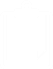 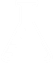 最专业的演示，其实是看见最好的自己。
最专业的演示，其实是看见最好的自己。
标题
标题
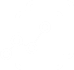 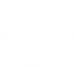 最专业的演示，其实是看见最好的自己。
最专业的演示，其实是看见最好的自己。
点此添加您的标题
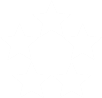 单击输入标题文字
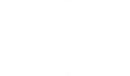 最专业的演示，其实是看见最好的自己。欢迎您使用办公资源演示推出的免费原创模板，建议您在使用中，使用思源黑体字体。最专业的演示，其实是看见最好的自己。欢迎您使用办公资源演示推出的免费原创模板，建议您在使用中，使用思源黑体字体。最专业的演示，其实是看见最好的自己。欢迎您使用办公资源演示推出的免费原创模板，建议您在使用中，使用思源黑体字体。
添加标题
添加标题
您的标题
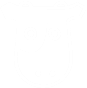 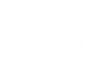 添加标题
添加标题
您的标题
添加标题
添加标题
添加标题
添加标题
最专业的演示，其实是看见最好的自己。
最专业的演示，其实是看见最好的自己。
最专业的演示，其实是看见最好的自己。
最专业的演示，其实是看见最好的自己。
点此添加您的标题
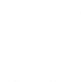 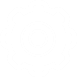 您的标题
您的标题
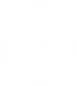 您的标题
您的标题
02
项目展示
点此添加您的标题
添加标题
添加标题
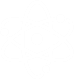 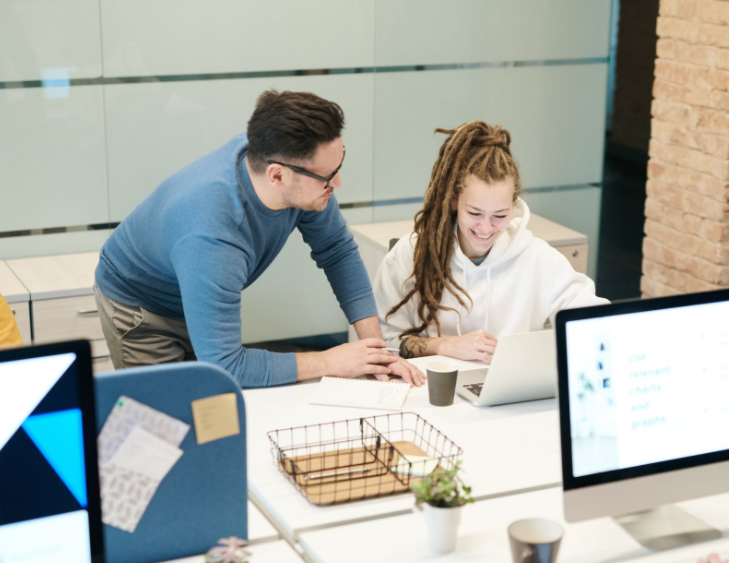 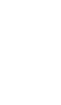 最专业的演示，其实是看见最好的自己。
最专业的演示，其实是看见最好的自己。
添加标题
添加标题
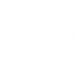 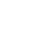 最专业的演示，其实是看见最好的自己。
最专业的演示，其实是看见最好的自己。
点此添加您的标题
标题
标题
最专业的演示，其实是看见最好的自己。
最专业的演示，其实是看见最好的自己。
添加标题
标题
标题
最专业的演示，其实是看见最好的自己。
最专业的演示，其实是看见最好的自己。
添加标题
添加标题
添加标题
添加标题
添加标题
点此添加您的标题
最专业的演示，其实是看见最好的自己。
最专业的演示，其实是看见最好的自己。
最专业的演示，其实是看见最好的自己。
最专业的演示，其实是看见最好的自己。
最专业的演示，其实是看见最好的自己。
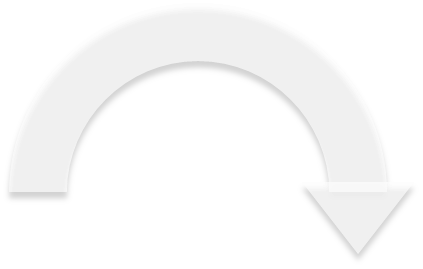 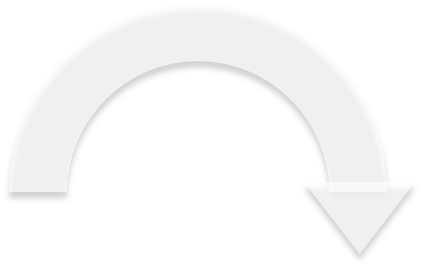 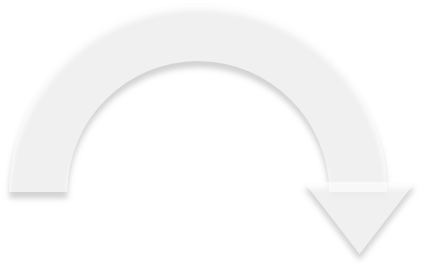 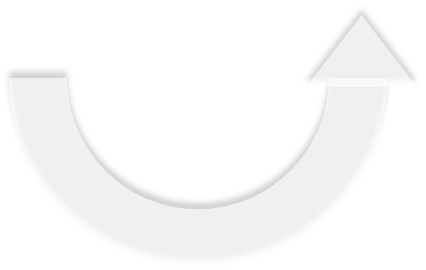 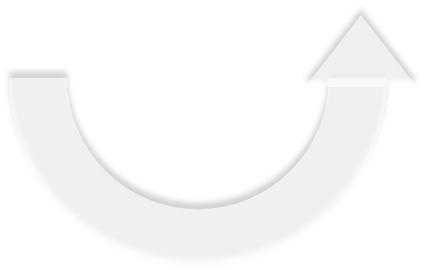 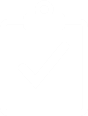 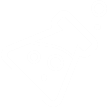 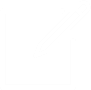 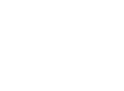 03
经验分享
点此添加您的标题
单击添加标题
最专业的演示，其实是看见最好的自己。欢迎您使用办公资源演示推出的免费原创模板，建议您在使用中，使用思源黑体字体。
单击添加标题
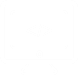 最专业的演示，其实是看见最好的自己。欢迎您使用办公资源演示推出的免费原创模板，建议您在使用中，使用思源黑体字体。
单击添加标题
最专业的演示，其实是看见最好的自己。欢迎您使用办公资源演示推出的免费原创模板，建议您在使用中，使用思源黑体字体。
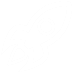 单击添加标题
最专业的演示，其实是看见最好的自己。欢迎您使用办公资源演示推出的免费原创模板，建议您在使用中，使用思源黑体字体。
点此添加您的标题
添加标题
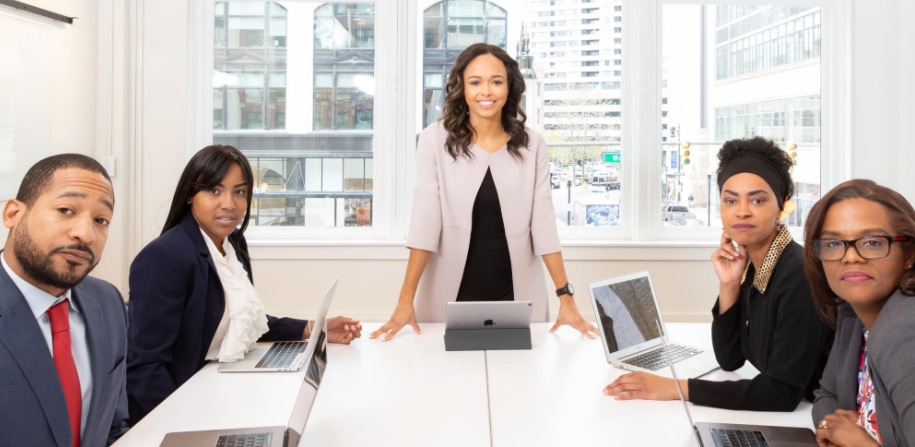 最专业的演示，其实是看见最好的自己。欢迎您使用办公资源演示推出的免费原创模板，建议您在使用中，使用思源黑体字体。
标题 1
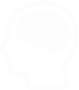 最专业的演示，其实是看见最好的自己。
标题 2
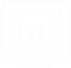 最专业的演示，其实是看见最好的自己。
标题 3
最专业的演示，其实是看见最好的自己。
点此添加您的标题
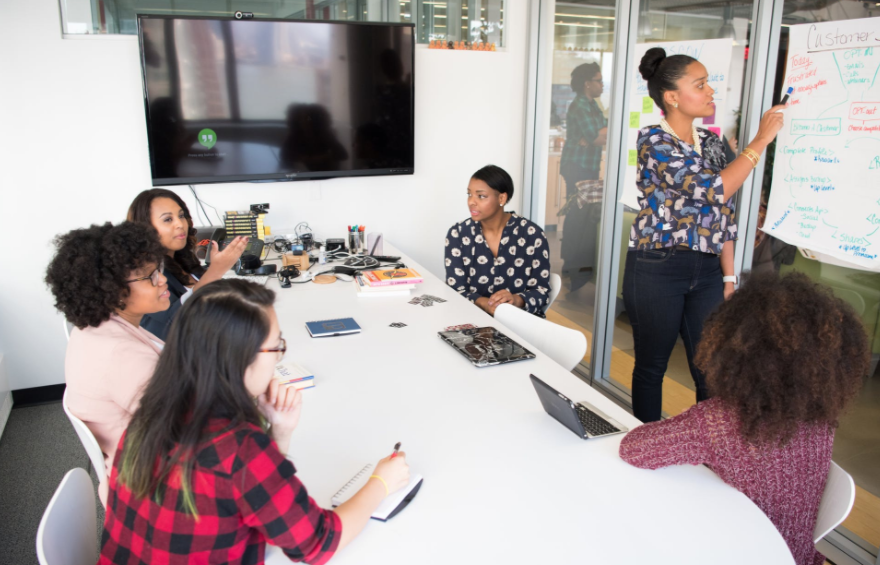 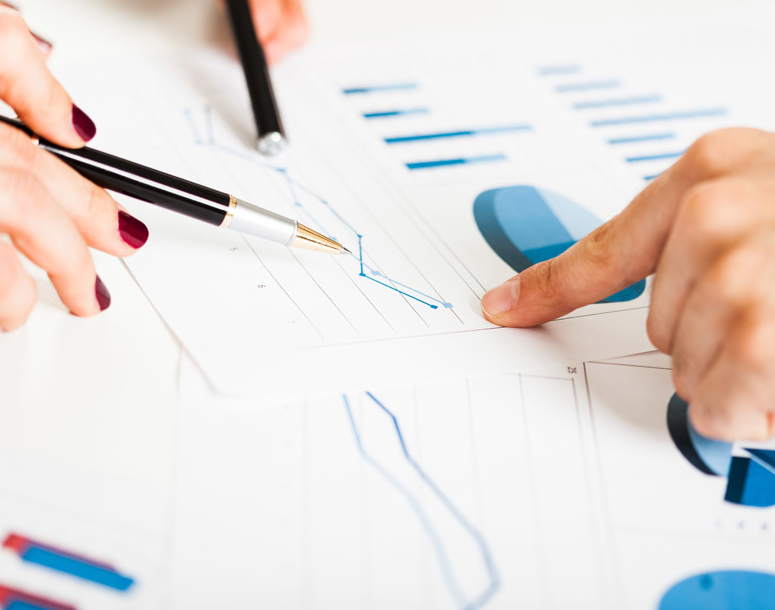 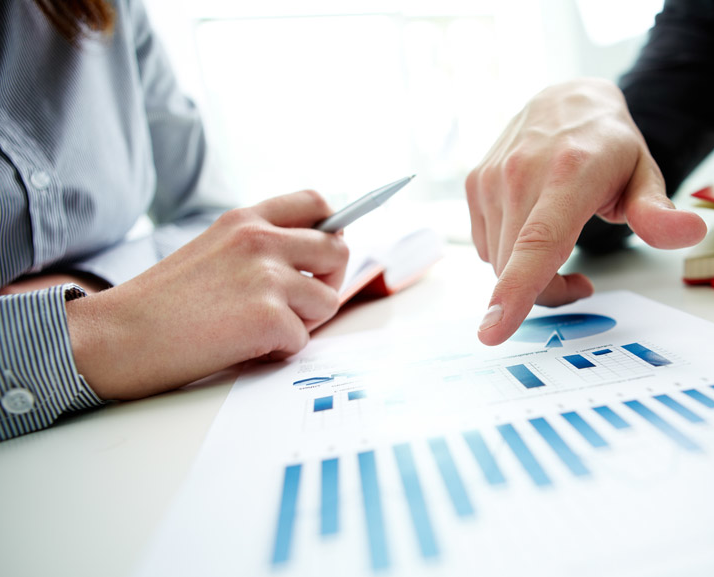 04
明年计划
添加标题
添加标题
添加标题
最专业的演示，其实是看见最好的自己。欢迎您使用办公资源演示推出的免费原创模板，建议您在使用中，使用思源黑体字体。
最专业的演示，其实是看见最好的自己。欢迎您使用办公资源演示推出的免费原创模板，建议您在使用中，使用思源黑体字体。
最专业的演示，其实是看见最好的自己。欢迎您使用办公资源演示推出的免费原创模板，建议您在使用中，使用思源黑体字体。
点此添加您的标题
您的标题
您的标题
您的标题
您的标题
01.添加标题
02.添加标题
03.添加标题
04.添加标题
最专业的演示，其实是看见最好的自己。欢迎您使用办公资源演示推出的免费原创模板，建议您在使用中，使用思源黑体字体。
最专业的演示，其实是看见最好的自己。欢迎您使用办公资源演示推出的免费原创模板，建议您在使用中，使用思源黑体字体。
最专业的演示，其实是看见最好的自己。欢迎您使用办公资源演示推出的免费原创模板，建议您在使用中，使用思源黑体字体。
最专业的演示，其实是看见最好的自己。欢迎您使用办公资源演示推出的免费原创模板，建议您在使用中，使用思源黑体字体。
点此添加您的标题
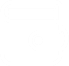 计划
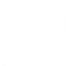 行动
要求
添加标题
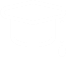 研究
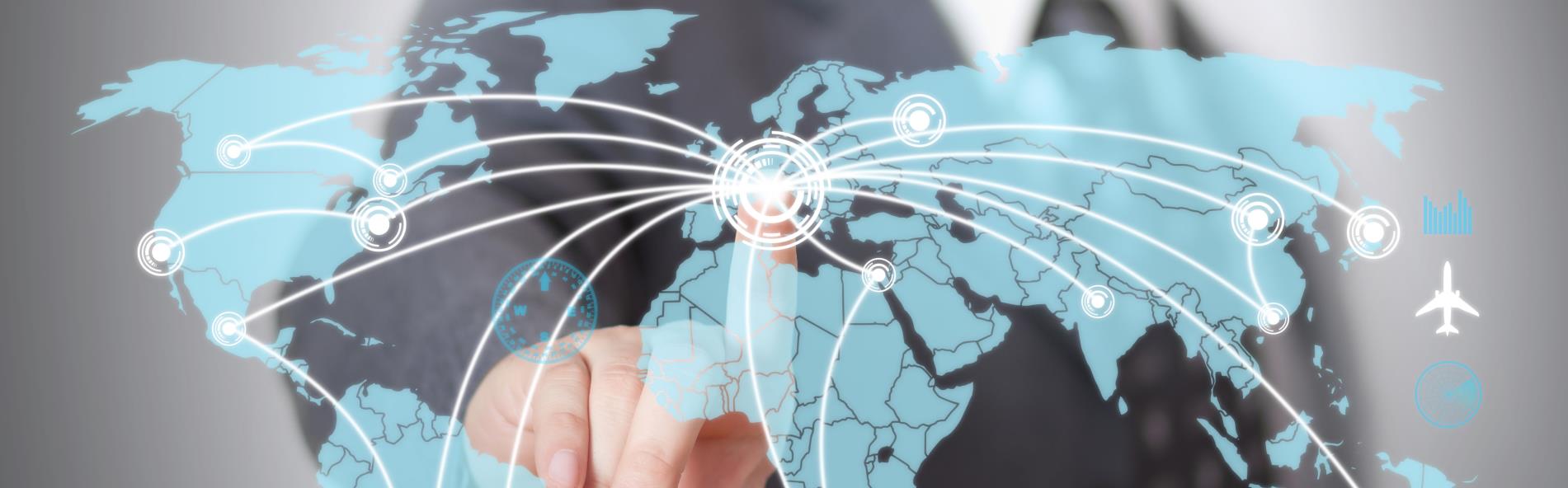 点此添加标题
点此添加标题
点此添加标题
点此添加标题
点此添加您的标题
最专业的演示，其实是看见最好的自己。
最专业的演示，其实是看见最好的自己。
最专业的演示，其实是看见最好的自己。
最专业的演示，其实是看见最好的自己。
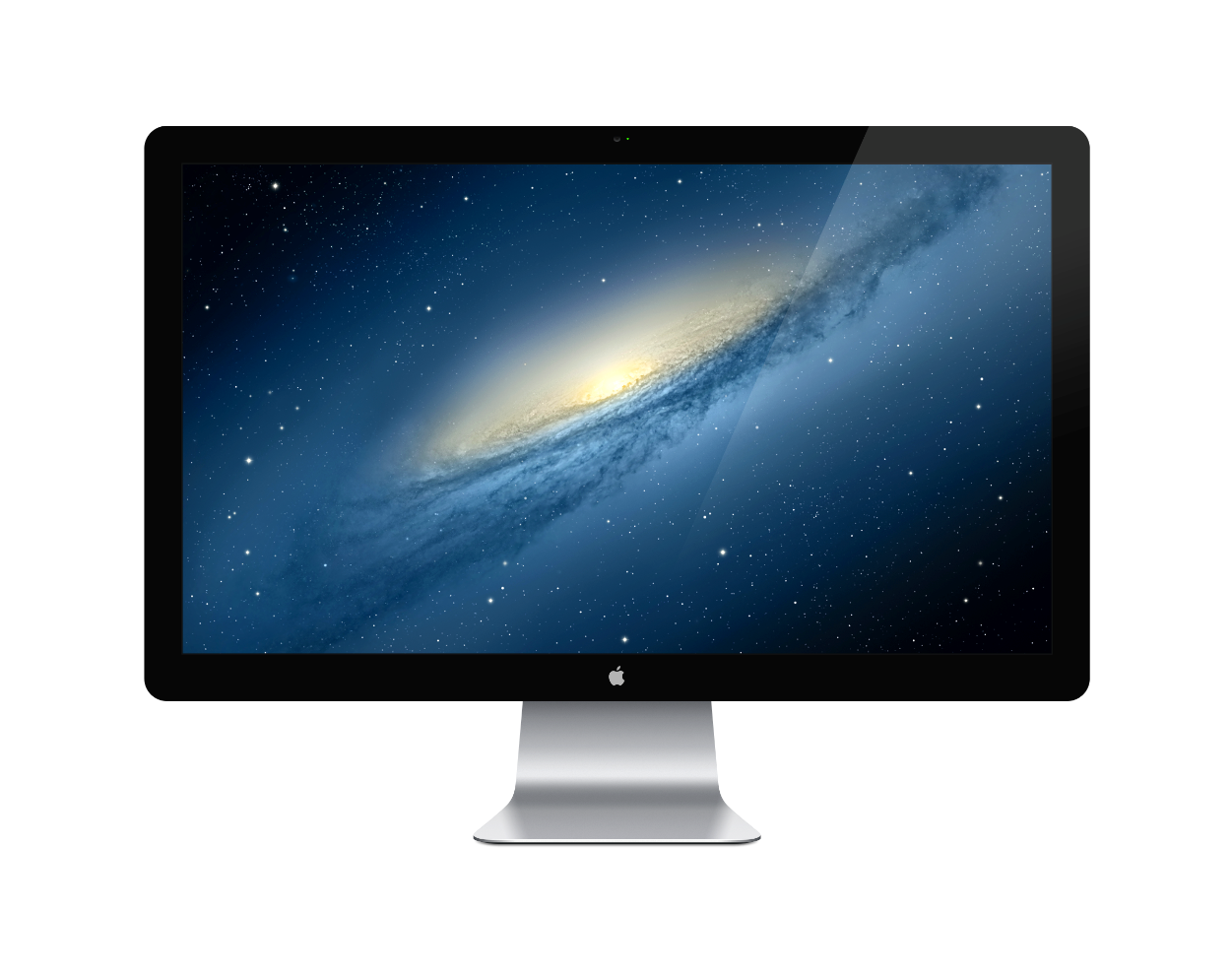 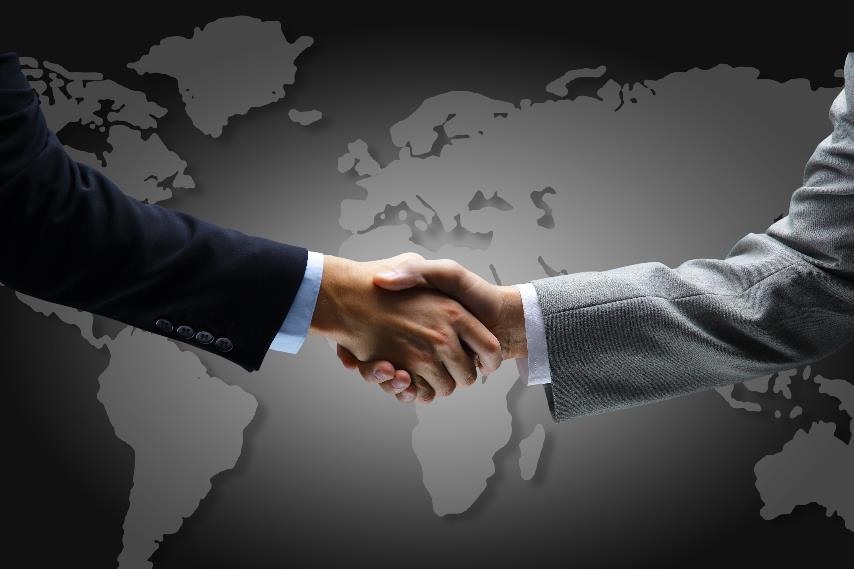 最专业的演示，其实是看见最好的自己。欢迎您使用办公资源演示推出的免费原创模板，建议您在使用中，使用思源黑体字体。最专业的演示，其实是看见最好的自己。欢迎您使用办公资源演示推出的免费原创模板，建议您在使用中，使用思源黑体字体。
POWERPOINT
感谢您的观看
Add up anything what you like or what you need 
Add up anything what you like 
与梦偕行寻找更好的自己
PPT营
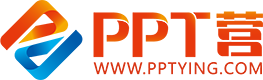 10000+套精品PPT模板全部免费下载
PPT营
www.pptying.com
[Speaker Notes: 模板来自于 https://www.pptying.com    【PPT营】]